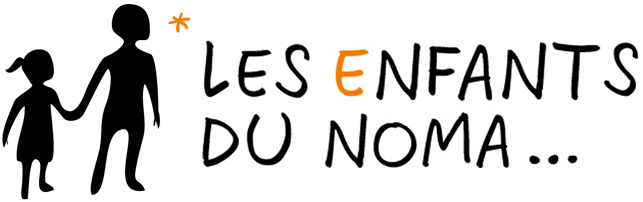 Mission Main Décembre 2016
Pursat, Cambodge
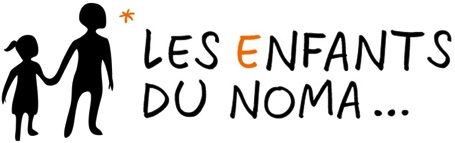 Equipe chirurgicale
Arielle Salon & Jonathan Bellity
Equipe anesthésique
Nicole Le Roux & Régine Jurado
Equipe infirmière
Christine Boudesocque & Laurie Monteil (IDN)
Accompagnants
Oanh & Lamvinh et Rasmey Samreth
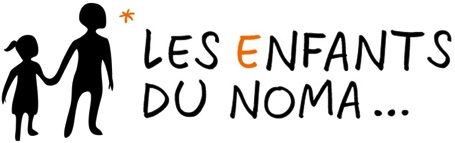 Déroulement de la mission
J1: Phnom Penh
Cours aux internes la faculté de médecine

J2 à J8: Pursat
Consultation
Interventions
Suivi post-opératoire et pansements sous AG

J9 & J10: Phnom Penh
Prospection pour missions futures
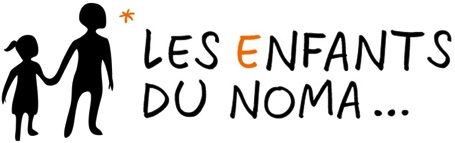 Cours à la faculté
Arielle Salon et Jonathan Bellity
Collaboration avec le Pr. Mok, responsable de l’enseignement de chirurgie plastique

Sujets abordés
Généralités sur les malformations des membres supérieurs
Main botte radiale
Syndactylies
Duplications & hypoplasies du pouce
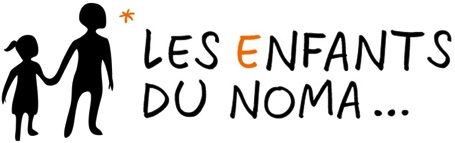 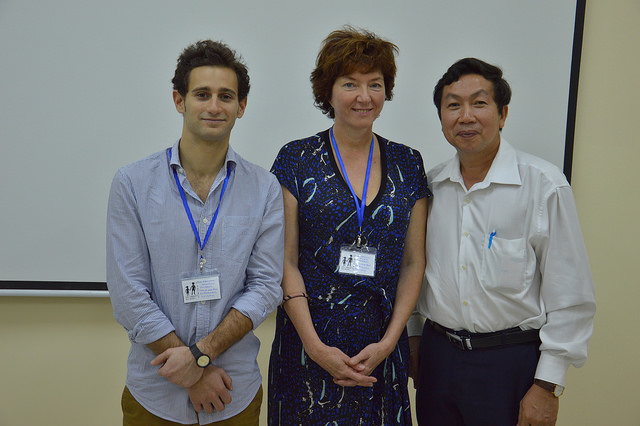 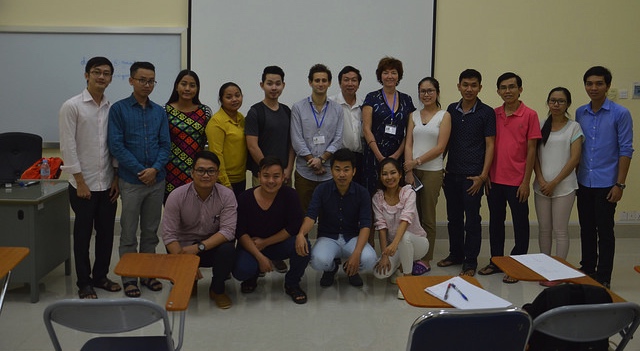 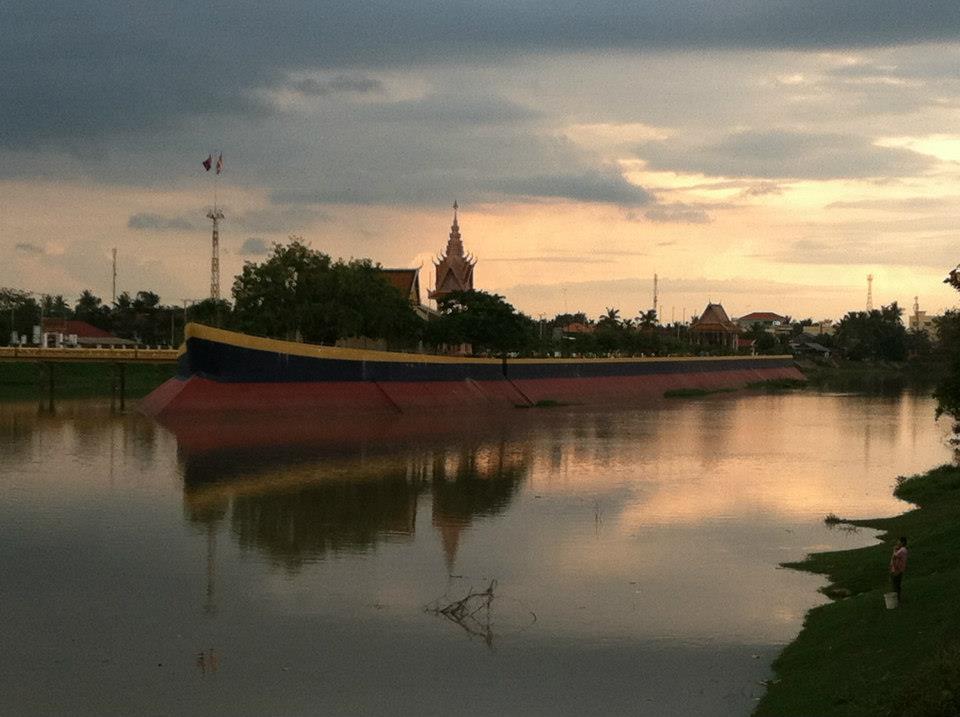 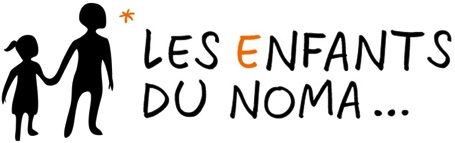 Pursat - Cambodge
4ème plus grande province du Cambodge en taille 
Mais 14ème en population: difficultés de recrutement

Hopital publique de Pursat				
Chirurgie générale (pas d’orthopédie)
1 salle de bloc disponible
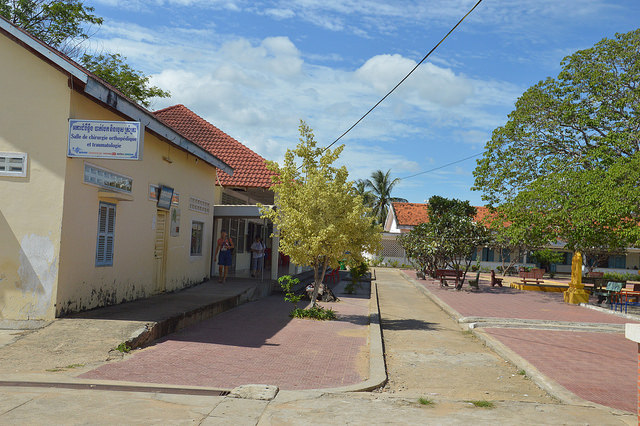 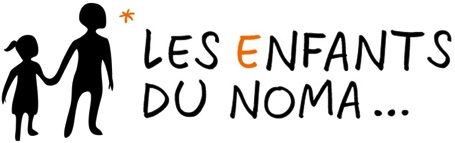 Consultation
18 patients 
Adultes et enfants
Traduction assurée par Oanh, Lamvinh et Rasmey
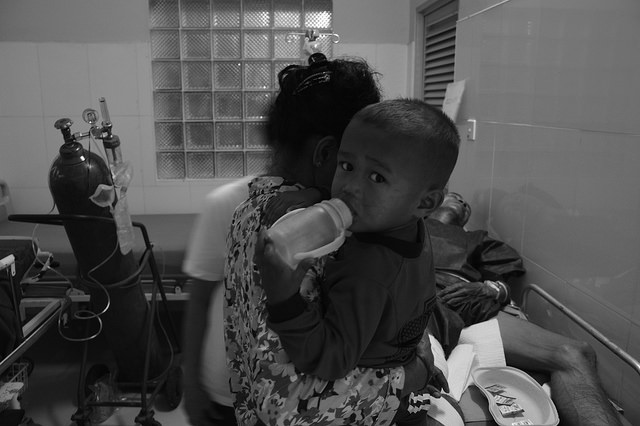 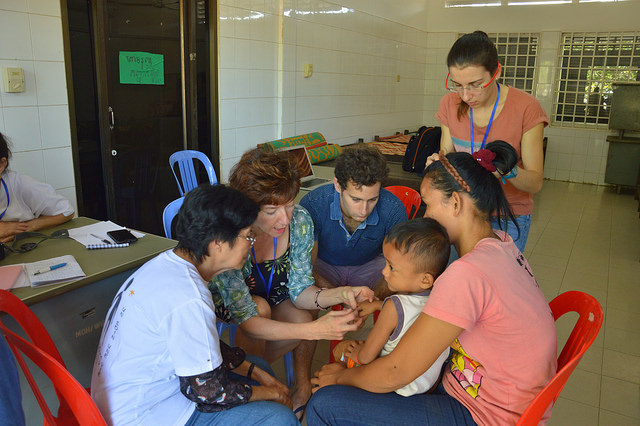 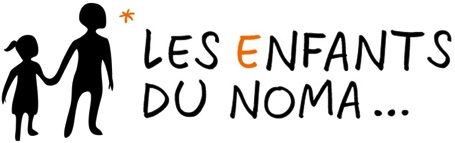 Hospitalisation
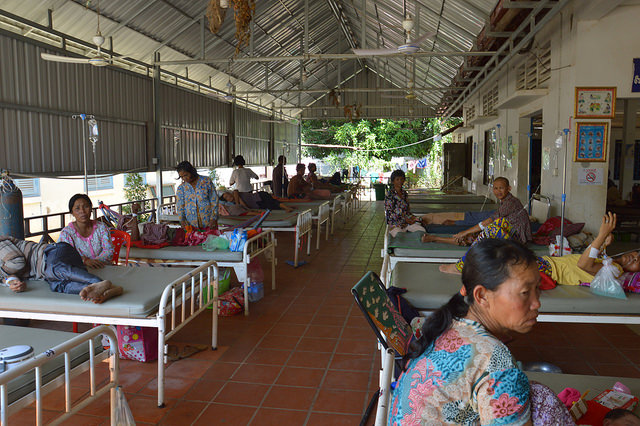 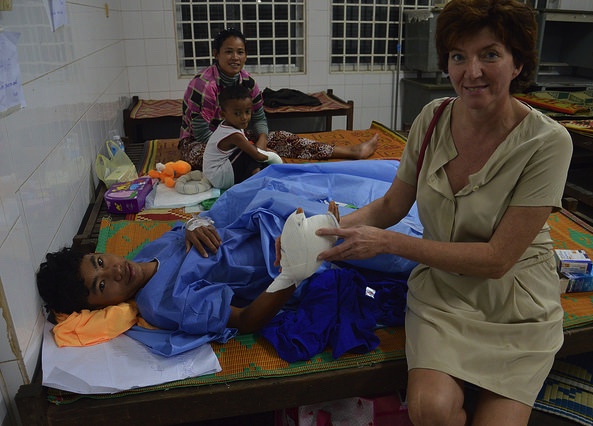 Quelques cas…
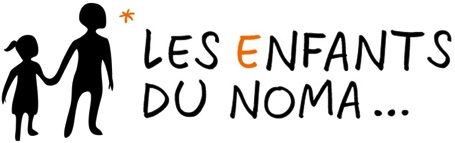 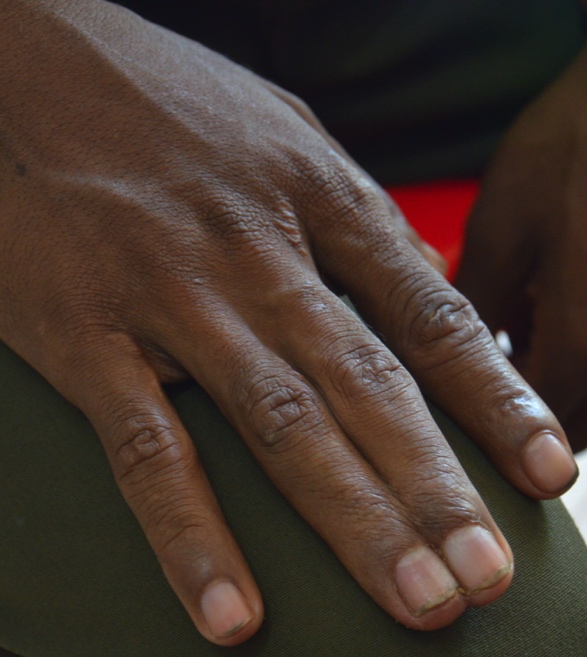 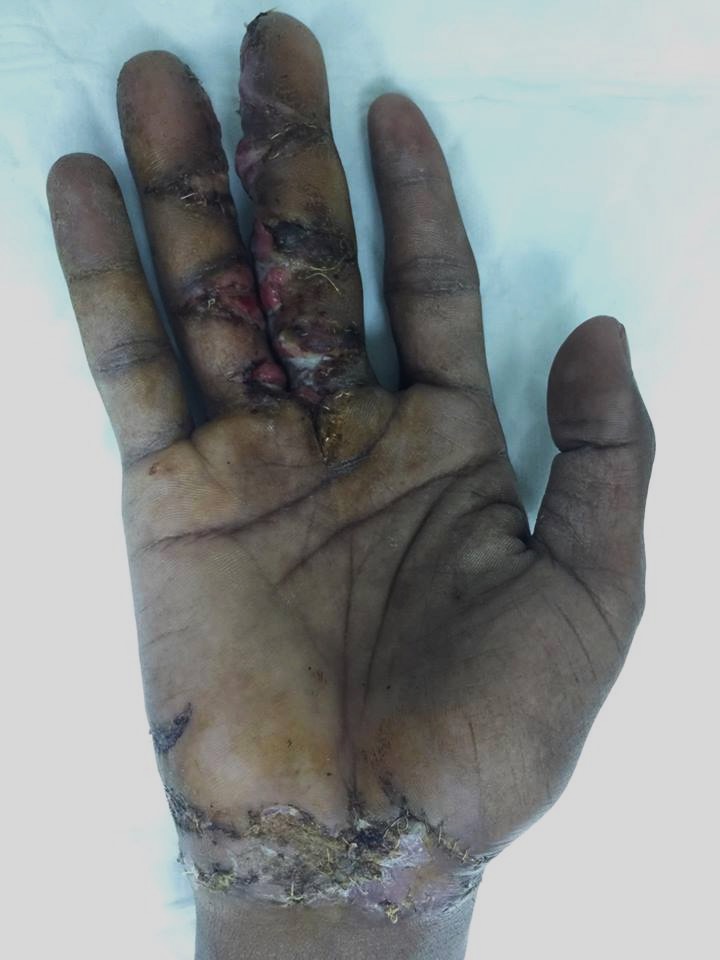 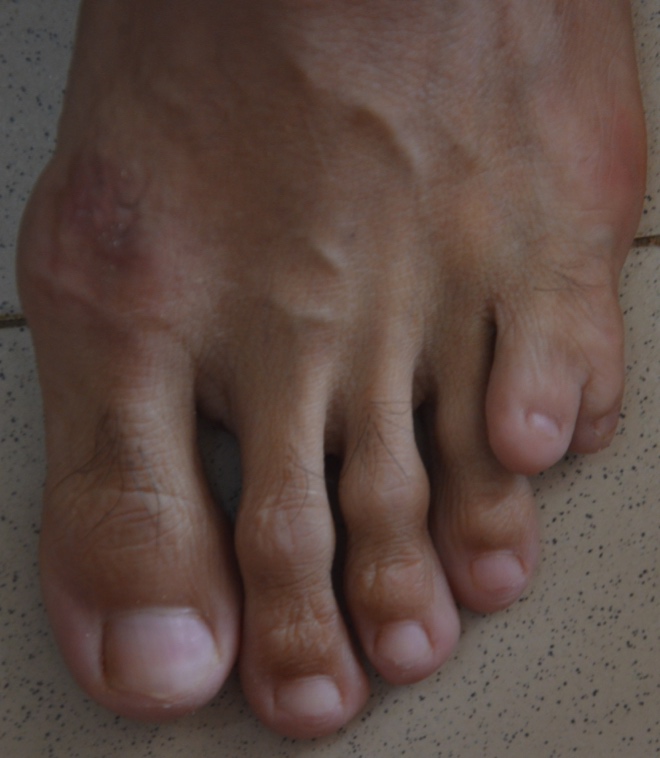 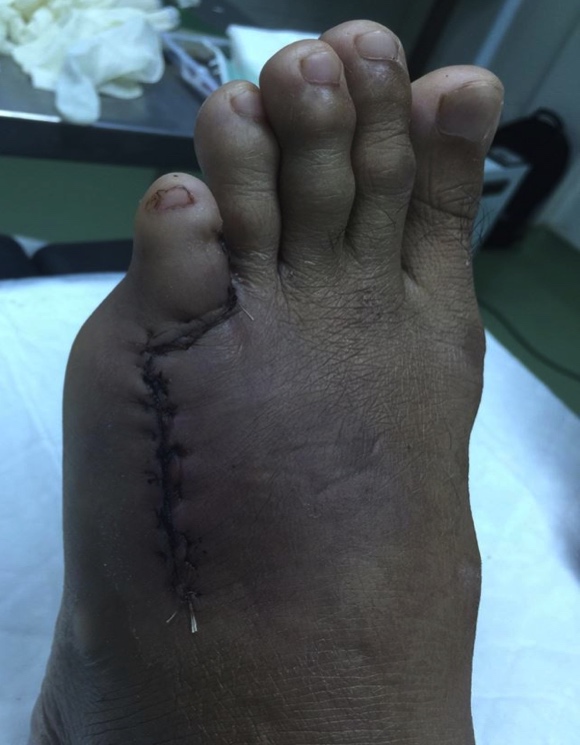 Syndactylie 3/4
Duplication 5° orteil bilatérale
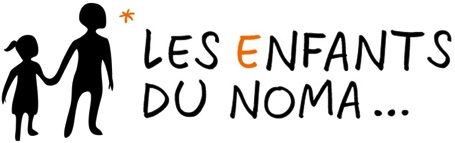 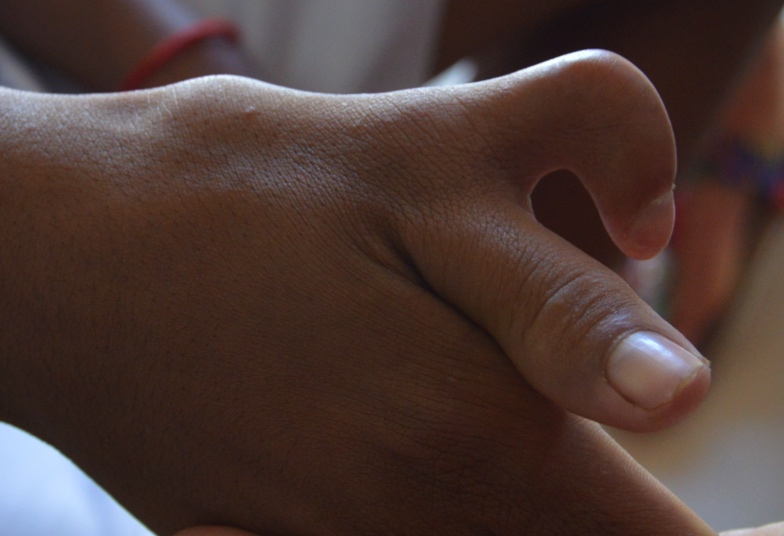 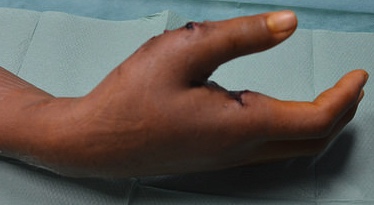 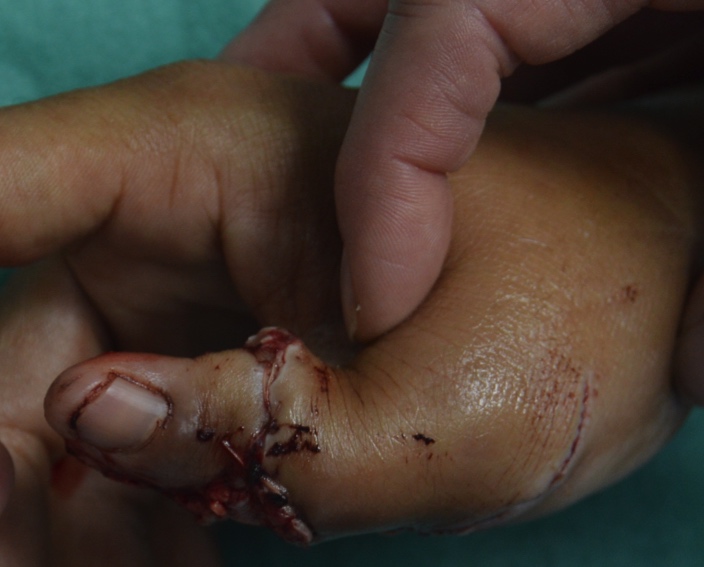 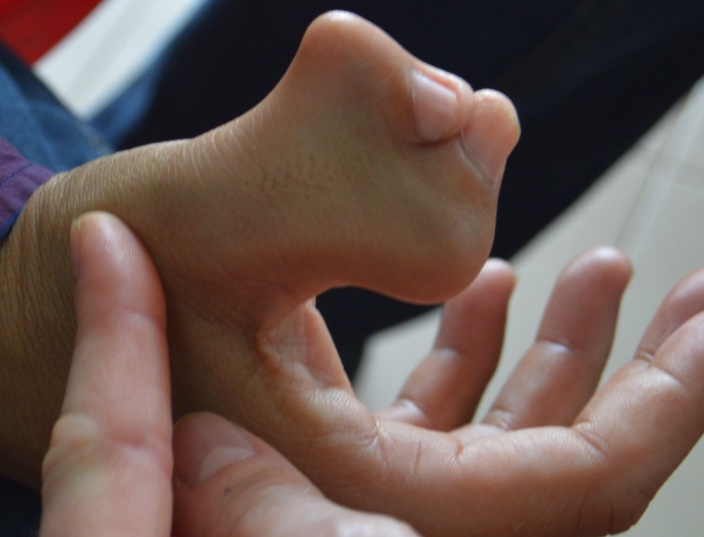 Duplication de pouce
Duplication de pouce
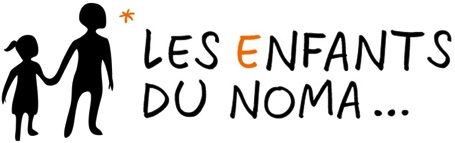 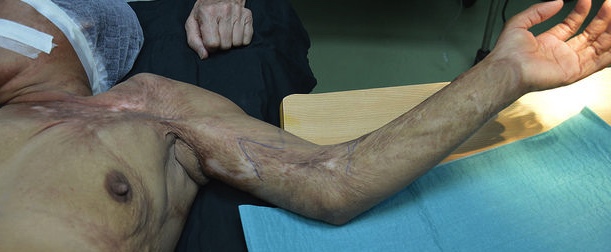 Brides rétractiles
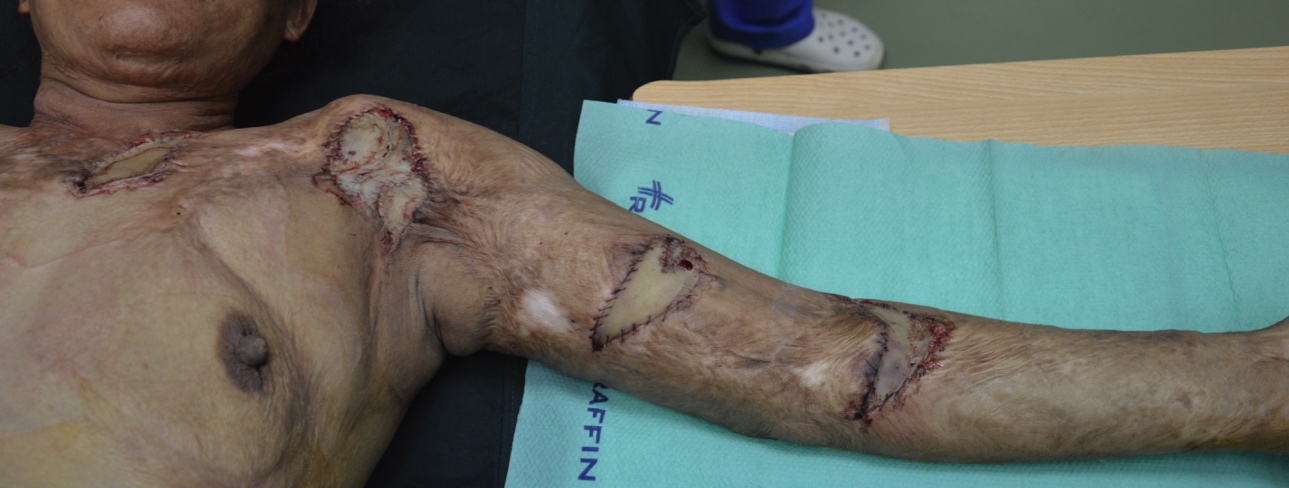 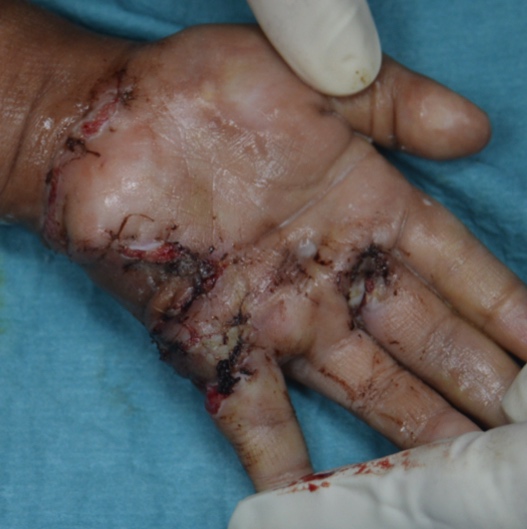 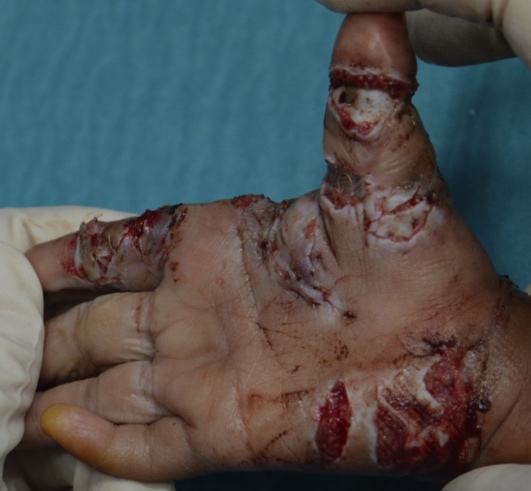 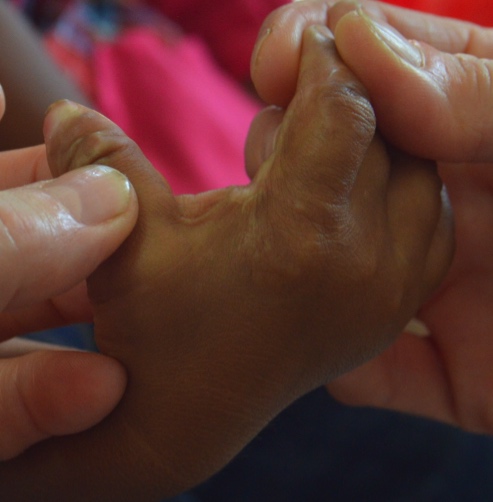 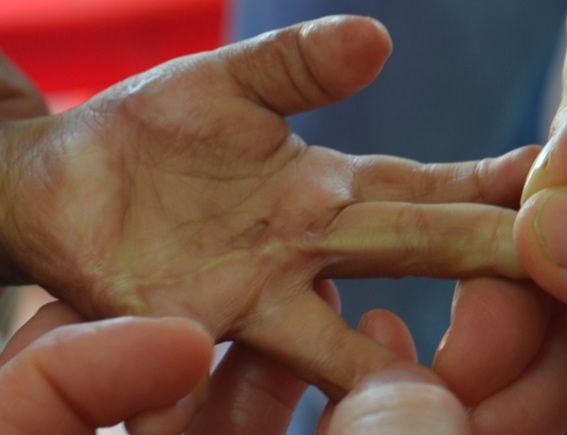 Brides rétractiles
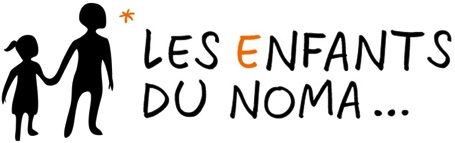 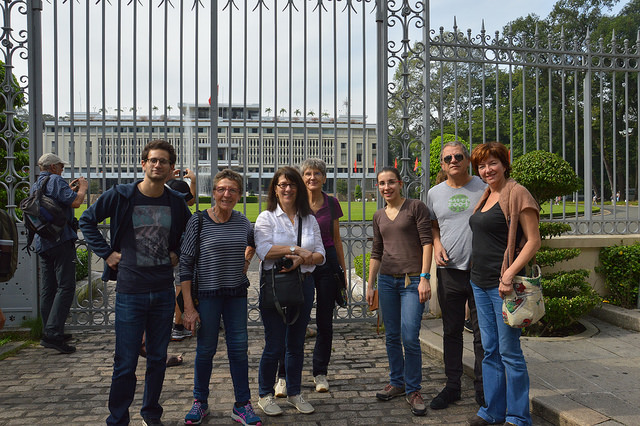